Турисько-краєзнавчий екологічний конкурс  “Посадіть калину біля школи”
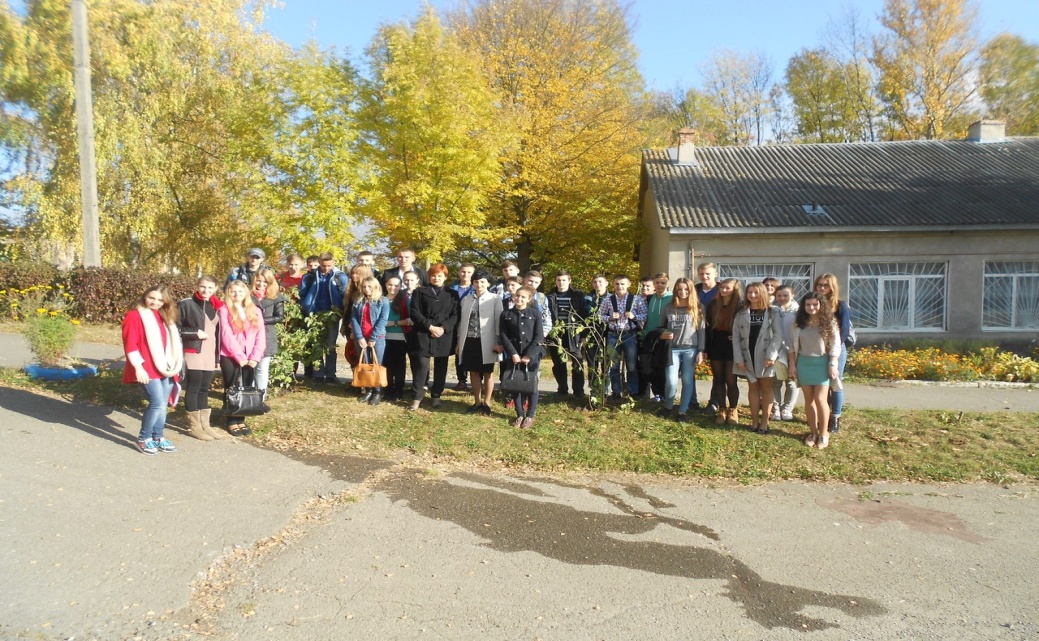 Свідома молодь - нації надія,
Єднає всіх нас спільна добра мрія.
В наших руках природа і життя
Тож збережімо їх для майбуття!!!
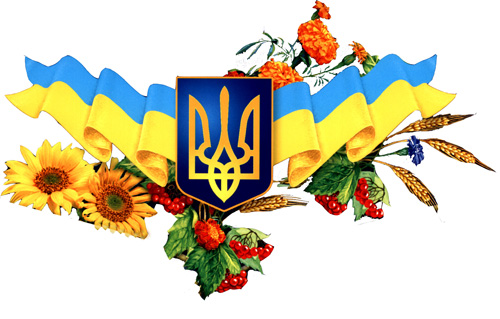 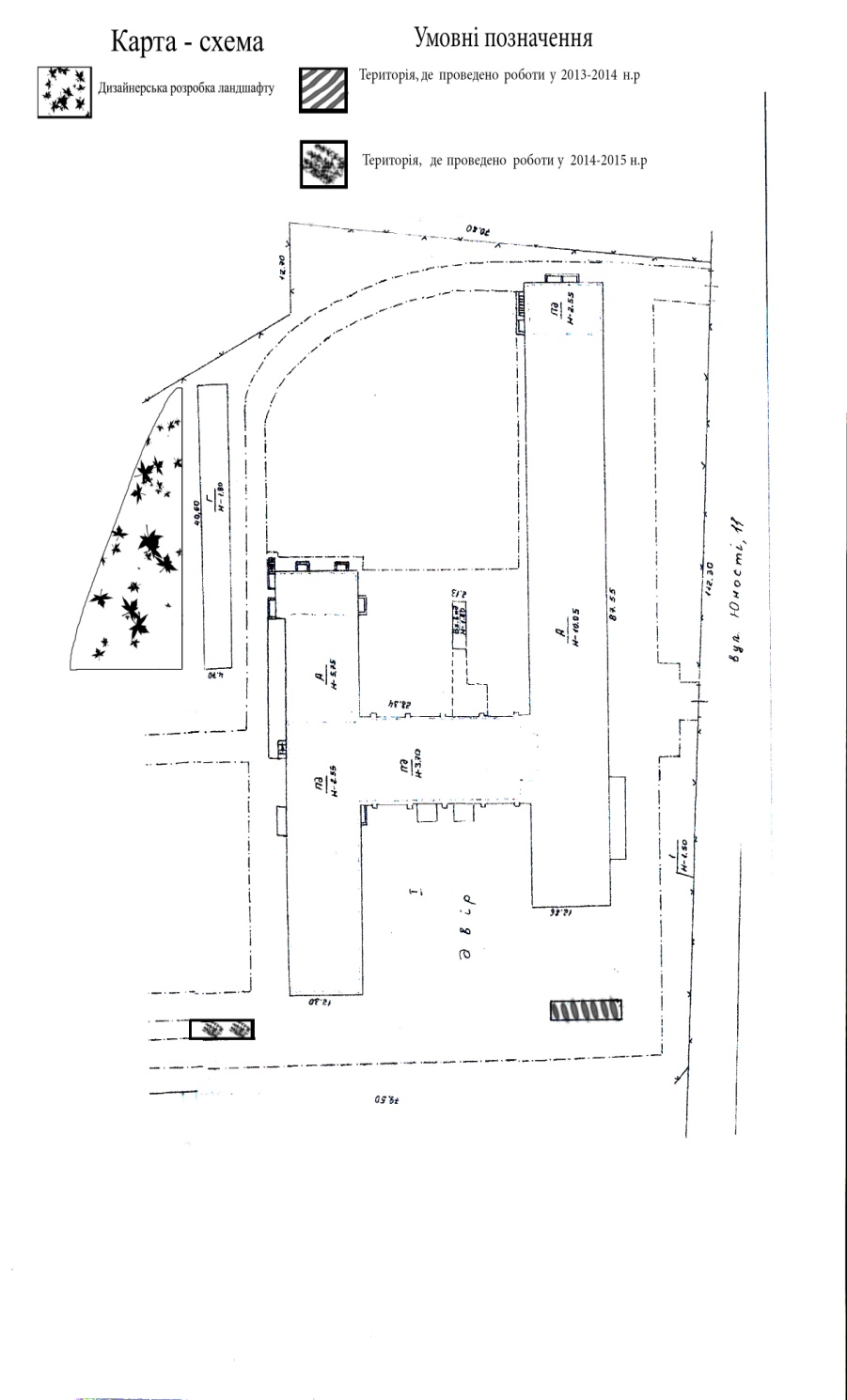 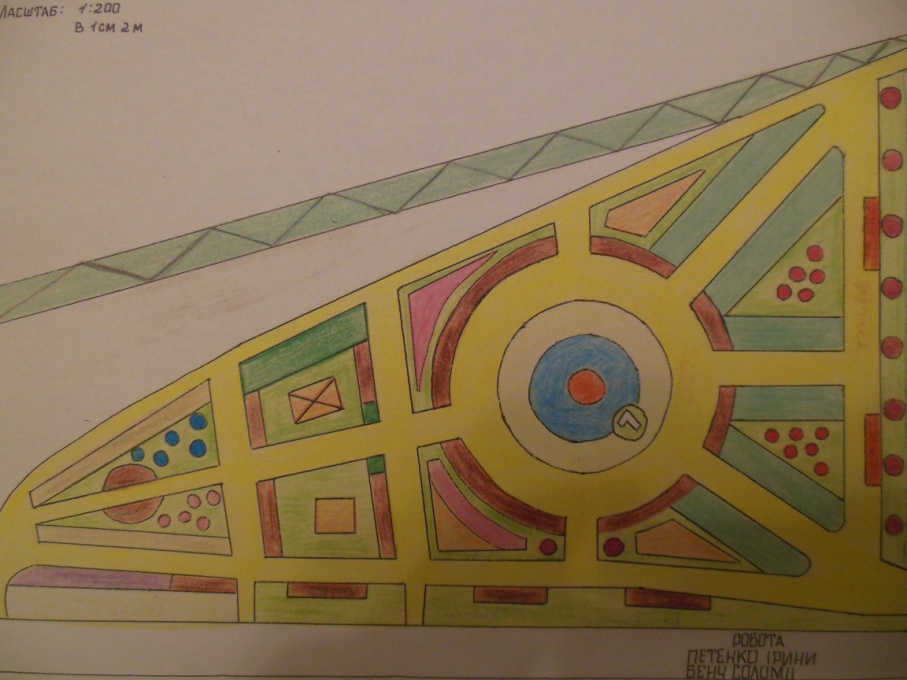 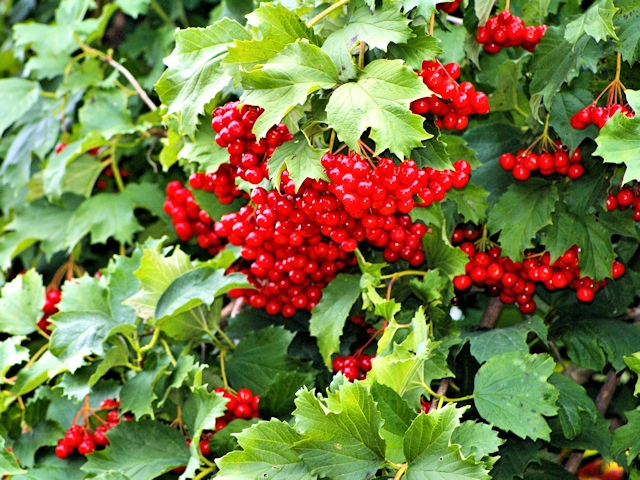 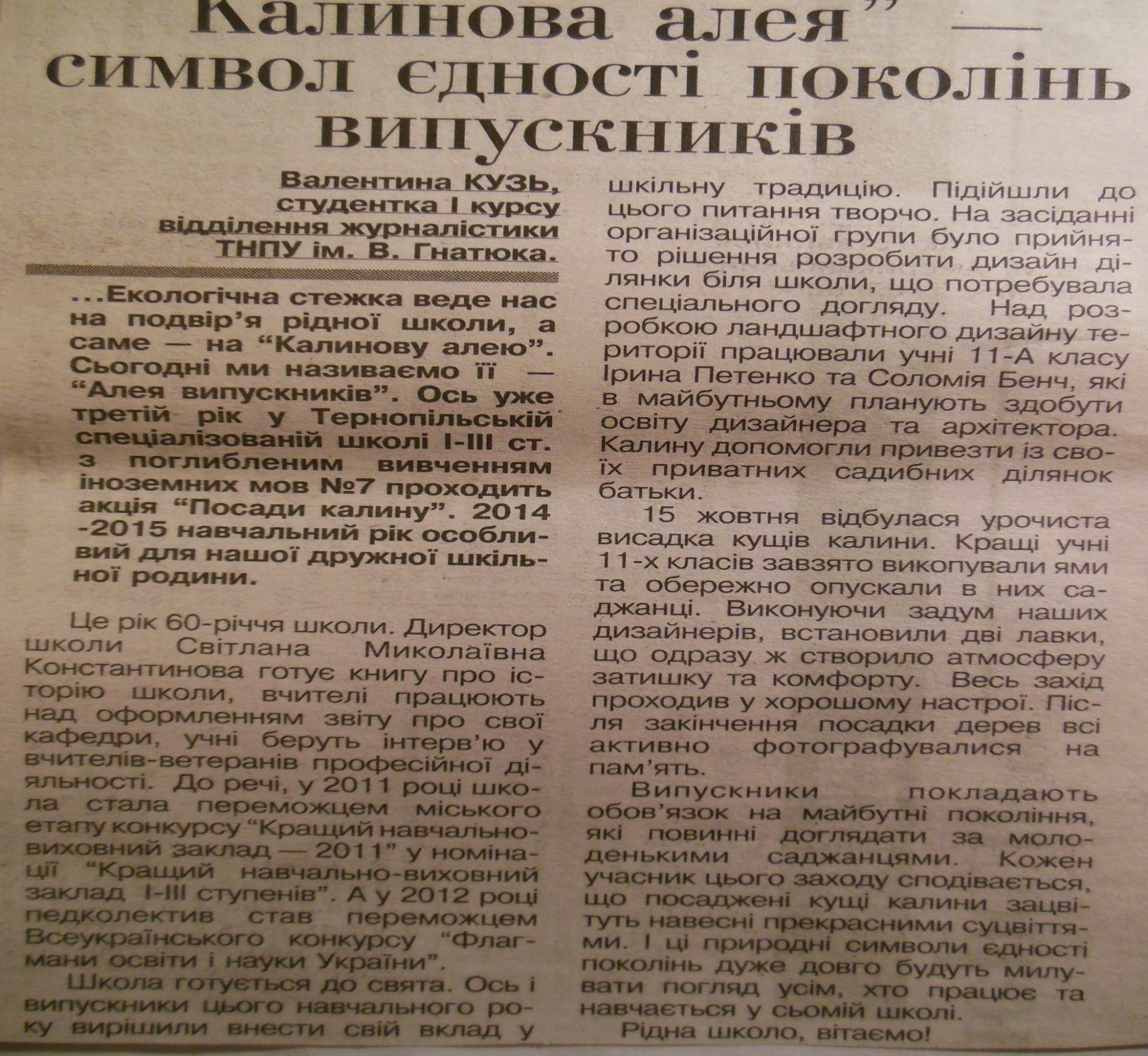 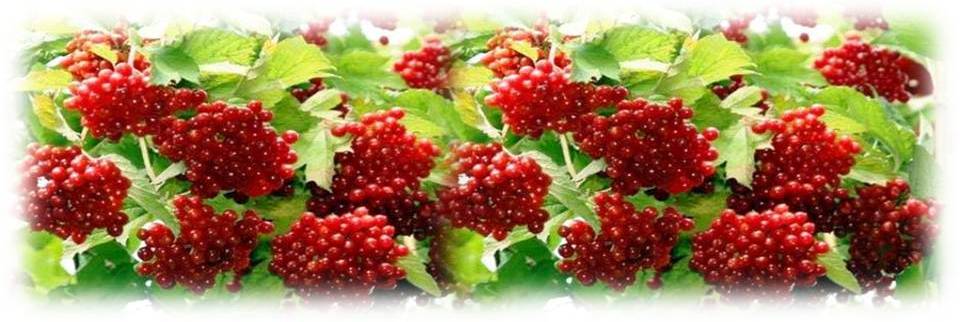 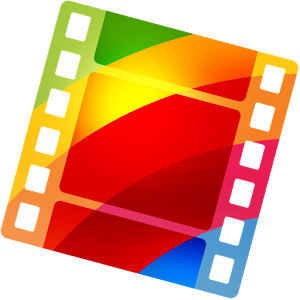 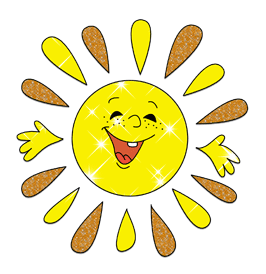 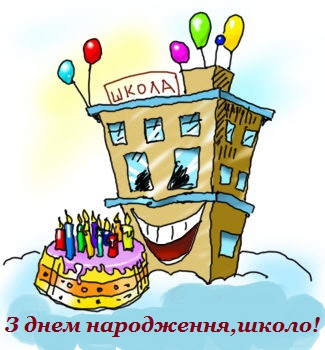 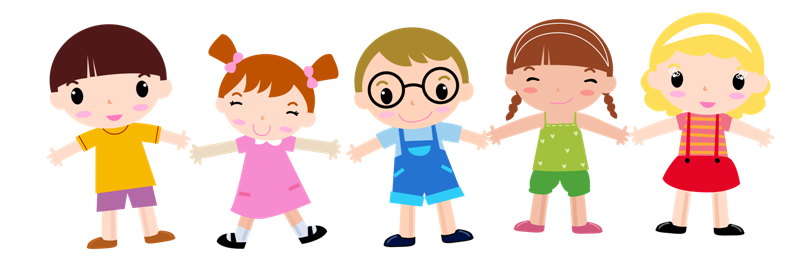 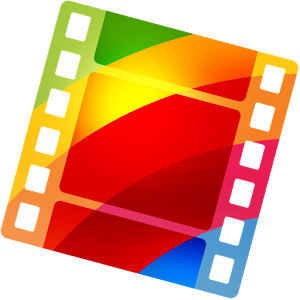 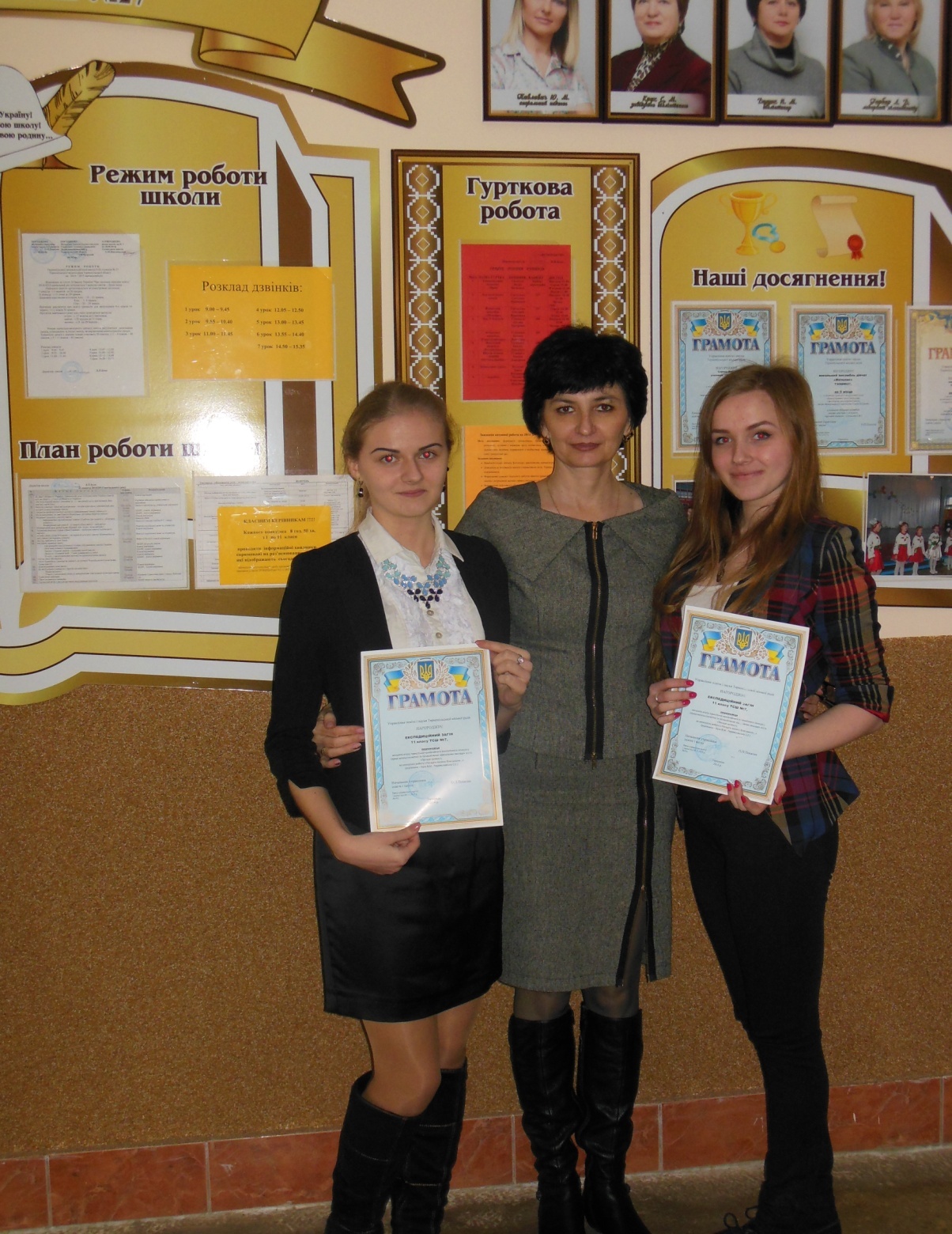 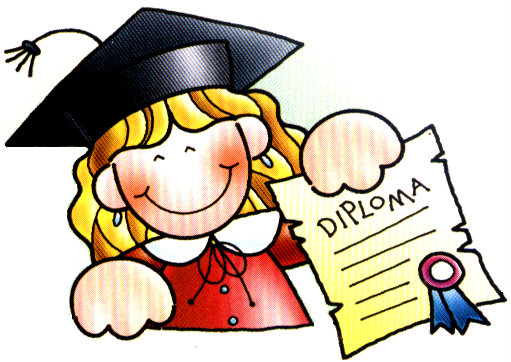